Microbial Remediation Of Overexploited Soils In Malawi
Sarah Fröbel1, Manuel Pufal1, Keston O. W. Njira2, Katharina Detert1, Mathias A. Witte Paz3, Kay Nieselt3, Herbert Schmidt1


1UHOH, Institute of Food Science and Biotechnology, Department of Food Microbiology and Hygiene
2Luanar, Crop and Soil Sciences Department, Lilongwe University of Agriculture and Natural Resources, Lilongwe, Malawi
3EKUT, Interfaculty Institute for Biomedical and Medical Informatics, Department of Integrative Transcriptomics
Bio-Geosphere Africa Conference 2023
Background
Soil degradation is a major threat to agricultural development in Malawi (Asfaw et al.. 2018)
Prominent indicators of soil health decline on Malawi soils include low organic matter and nutrients that are below threshold levels (Snapp, 1998; Njoloma et al., 2016)
Low soil fertility and decreased farm productivity/profitability are common challenges
It may reduce fertility of soils, pose health threats, decrease productivity of farmlands, and may lead to a general decline in profitability of crop production and food safety.
14.9.2023
Sarah Fröbel - Microbial remediation of overexploited soils in Malawi - Bio-Geosphere Africa Conference 2023
2
Agricultural Challenges in Malawi, Africa
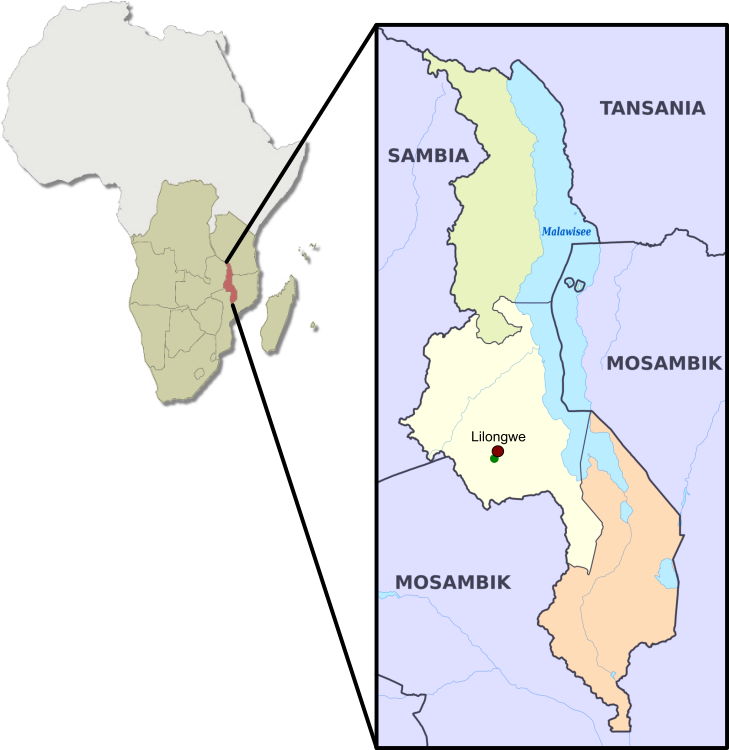 Rapid population growth
Strong agricultural dependence
80 % Maize farming
Convention vs. conservation farming
Climate and problems:
In-season droughts
Heatwaves
Inconsistent rainfall
Floods during the rainy season
Delayed cropping season
14.9.2023
Sarah Fröbel - Microbial remediation of overexploited soils in Malawi - Bio-Geosphere Africa Conference 2023
3
Aims
Understanding the differences between the soils
influenced by soil proportion and soil parameters
pH, nitrogen availability, organic carbon content

Understanding the microbiota of different soils
Differences in soil microbiota composition
Identification of bacteria with antimicrobial effect
Characterization of antimicrobial substances
Metagenome analysis
14.9.2023
Sarah Fröbel - Microbial remediation of overexploited soils in Malawi - Bio-Geosphere Africa Conference 2023
4
Soil Sampling
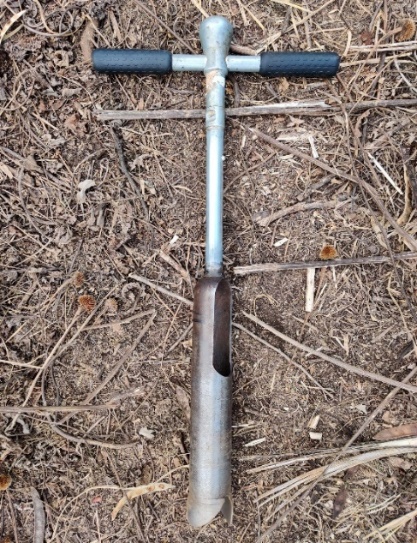 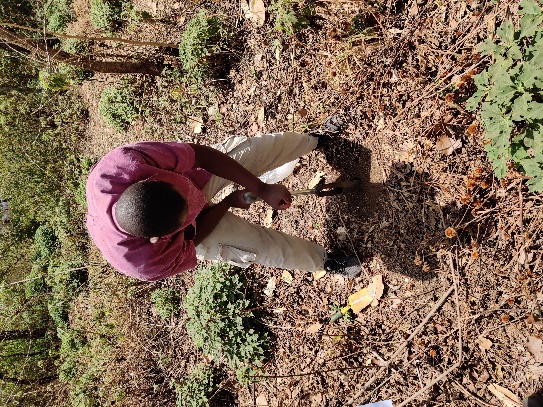 Green fallow
No farming > 5 years, no fertilizer application, shrubs and bushes
Maize monoculture
Annual farming > 30 years, conventional maize farming
Maize with intercropping
Annual farming > 30 years, 1 year break, conservation farming, intercropping and crop rotation
14.9.2023
Sarah Fröbel - Microbial remediation of overexploited soils in Malawi - Bio-Geosphere Africa Conference 2023
5
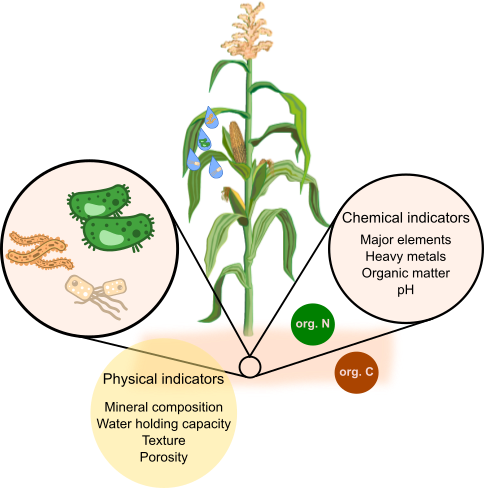 Soil Composition
14.9.2023
Sarah Fröbel - Microbial remediation of overexploited soils in Malawi - Bio-Geosphere Africa Conference 2023
6
Nutrient content
Reference value for K2O in soil: 15 - 25 mg/100g soil
Reference value for P2O5 in soil: 10 - 20 mg/100g soil
Reference value for pH value in corn cultivation: 5-7
14.9.2023
Sarah Fröbel - Microbial remediation of overexploited soils in Malawi - Bio-Geosphere Africa Conference 2023
7
Nutrient content
Reference value for Humus quality for 
corn cultivation: 25:1
14.9.2023
Sarah Fröbel - Microbial remediation of overexploited soils in Malawi - Bio-Geosphere Africa Conference 2023
8
Metagenomic sequencing - Methods
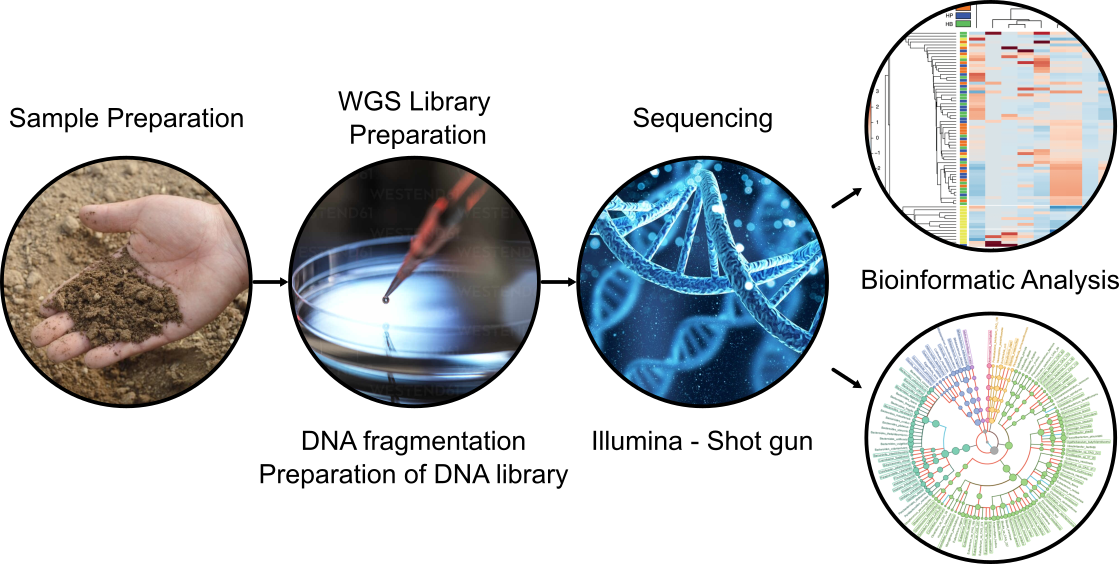 14.9.2023
Sarah Fröbel - Microbial remediation of overexploited soils in Malawi - Bio-Geosphere Africa Conference 2023
9
Metagenomic sequencing – GF vs. MC
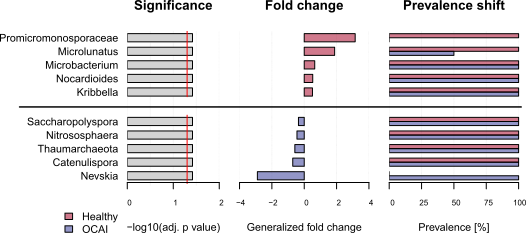 GF – Green fallow, MC - Corn monoculture with intercrop
14.9.2023
Sarah Fröbel - Microbial remediation of overexploited soils in Malawi - Bio-Geosphere Africa Conference 2023
10
Metagenomic sequencing – GF vs. MM
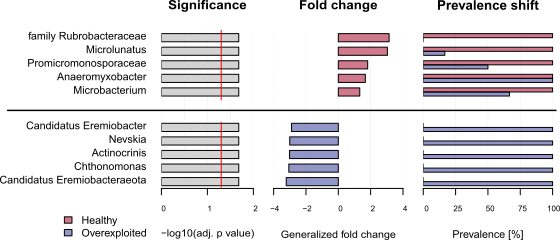 GF – Green fallow, MM - Corn monoculture soils
14.9.2023
Sarah Fröbel - Microbial remediation of overexploited soils in Malawi - Bio-Geosphere Africa Conference 2023
11
Metagenomic sequencing – Phylogenetic tree
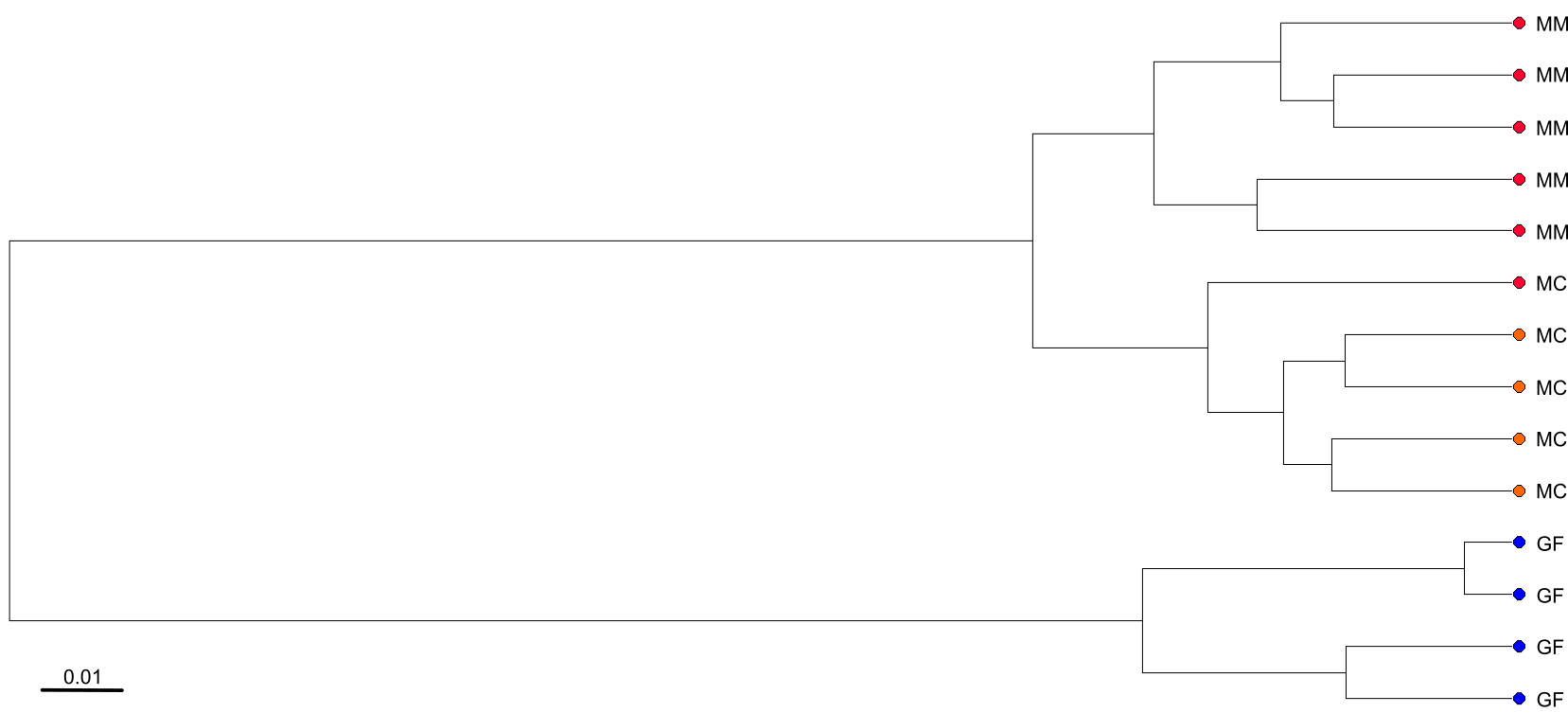 MM – Corn monoculture, MC Corn monoculture with intercrop, GF – Green fallow
14.9.2023
Sarah Fröbel - Microbial remediation of overexploited soils in Malawi - Bio-Geosphere Africa Conference 2023
12
Discussion
The nutrients in the fallow samples are closer to the reference values in the great majority of cases than the two conventionally operated cultivation vials.
Often found in green fallow are bacteria that form substances that contribute to improving soil quality.
Humic substances, genes for nitrogen fixation, growth-promoting substances, enzymes for cellulose utilization, antimicrobial substances
Representatives of these bacterial strains occur in lower amounts than in the converntionally farmed soils.
It may be possible to isolate useful bacteria from the green fallows and apply them to the soil as “biofertilizers”.
14.9.2023
Sarah Fröbel - Microbial remediation of overexploited soils in Malawi - Bio-Geosphere Africa Conference 2023
13
Summary
Understanding the differences between the soils
Major differences between the Soil green fallow and the others
None of the soils reaches the necessary standards
Understanding the microbiota of different soils
there are differences in the composition of the microbiota between soils
The composition of the microbiota in the fallow layer differs more strongly from that in the other two soils

For a better understanding, individual bacterial strains were isolated and tested for their antimicrobial activity.
Poster title: “Isolation and Characterization of Bacteria with Antimicrobial Activity from Malawian” Samples
14.9.2023
Sarah Fröbel - Microbial remediation of overexploited soils in Malawi - Bio-Geosphere Africa Conference 2023
14
Thanks to 
Manuel Pufal - Project staff
Keston O. W. Njira – Project partner in Malawi 
Mathias A. Witte Paz & Kay Nieselt - Bioinformatics
Herbert Schmidt – Project leader
Thank you for your attention
14.9.2023
Sarah Fröbel - Microbial remediation of overexploited soils in Malawi - Bio-Geosphere Africa Conference 2023
15